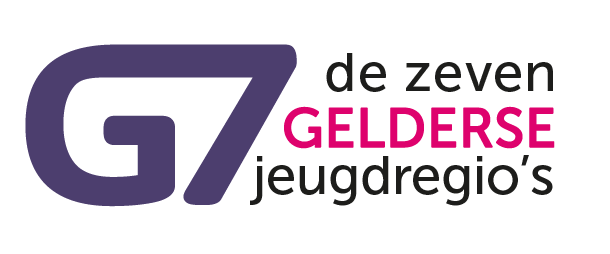 Intentieverklaring G7
voor samenwerking ter verwerving van essentiële jeugdhulpfuncties 
in Gelderland
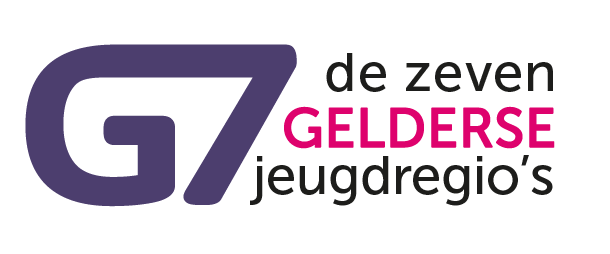 Gemeente Apeldoorn
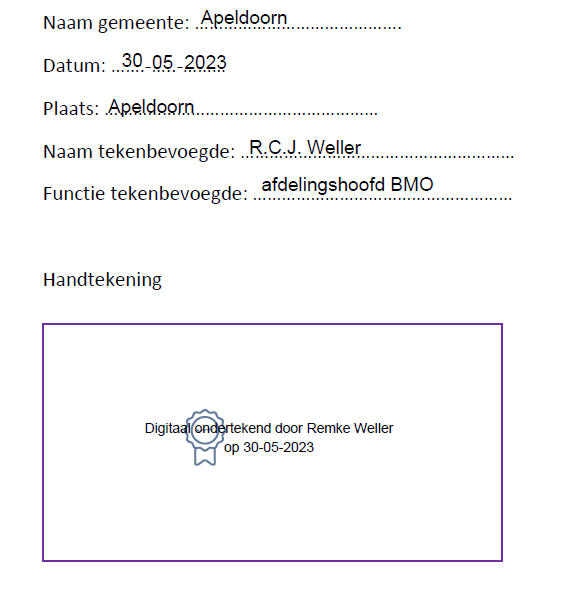 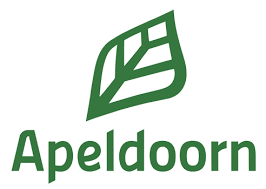 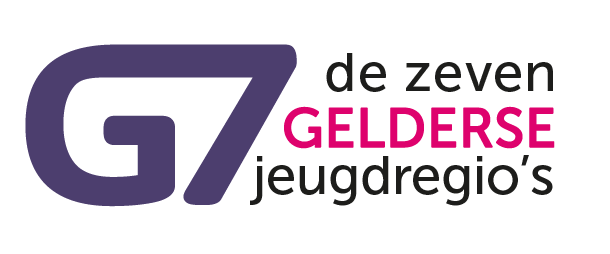 Gemeente Brummen
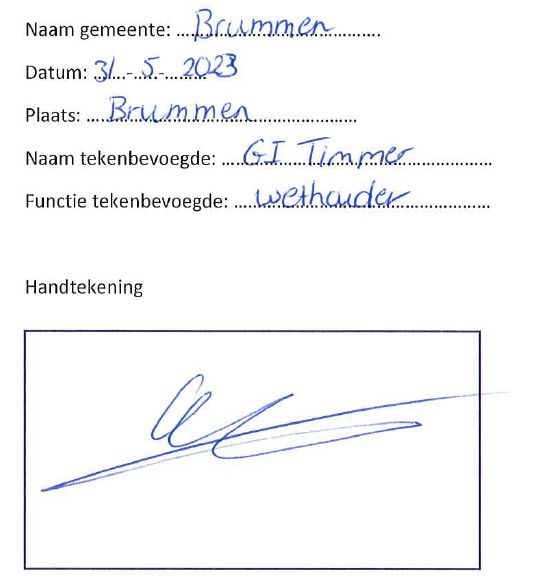 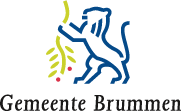 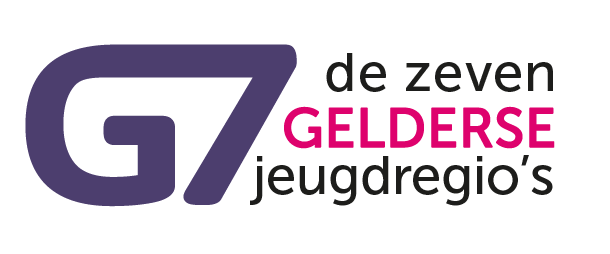 Gemeente Epe
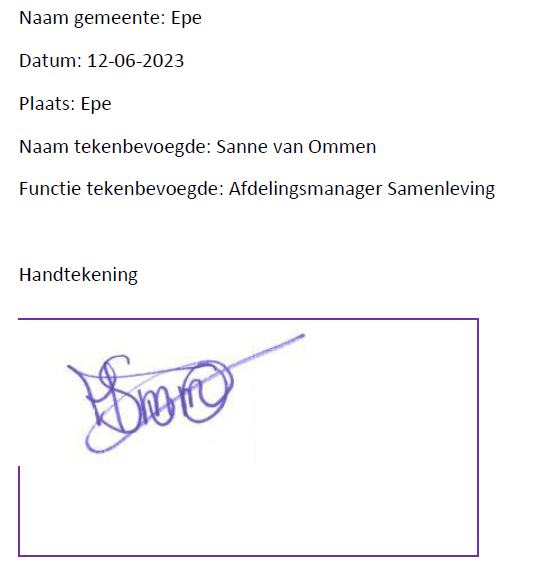 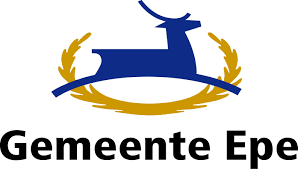 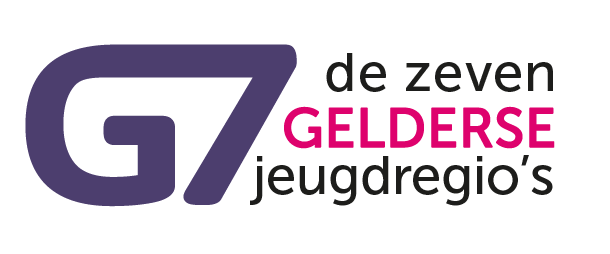 Gemeente Heerde
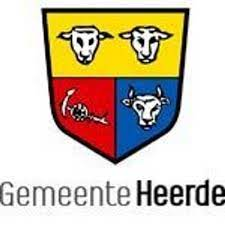 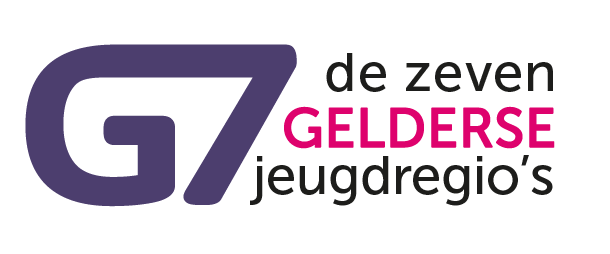 Gemeente Hattem
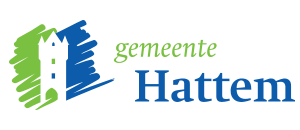 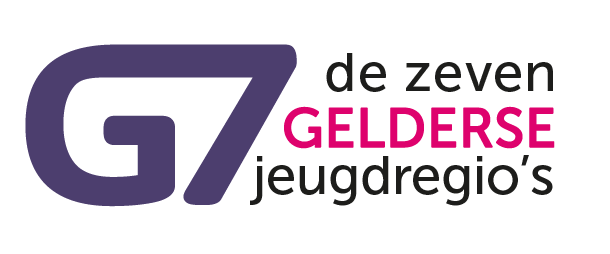 Gemeente Lochem
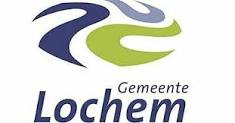 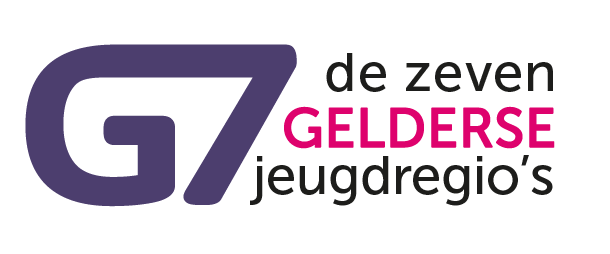 Gemeente Voorst
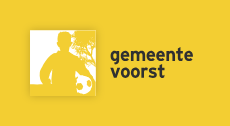 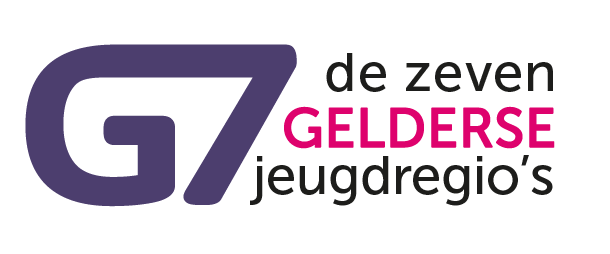 Gemeente Zutphen
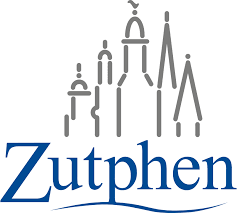 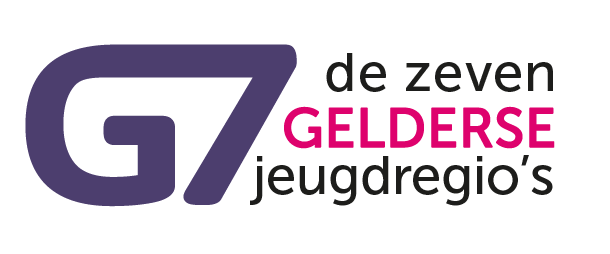 Gemeente Zeewolde
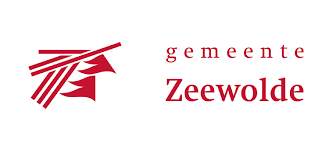 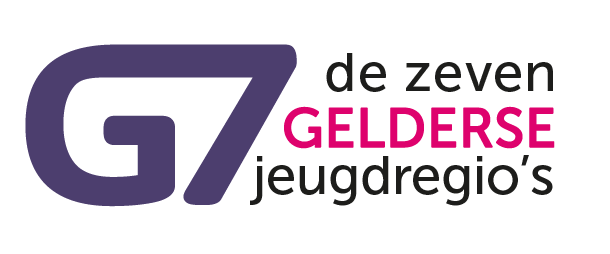 Gemeente Elburg
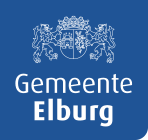 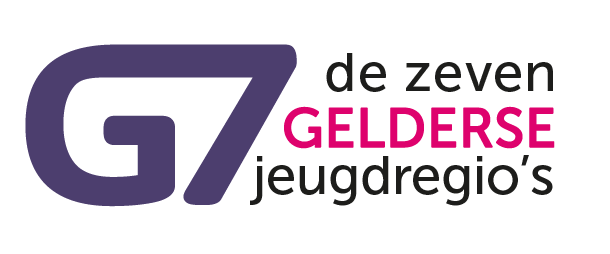 Gemeente Ermelo
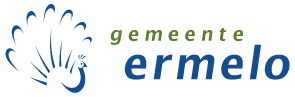 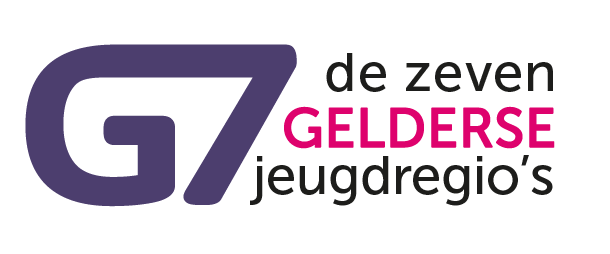 Gemeente Oldebroek
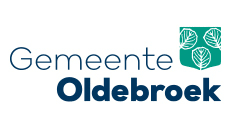 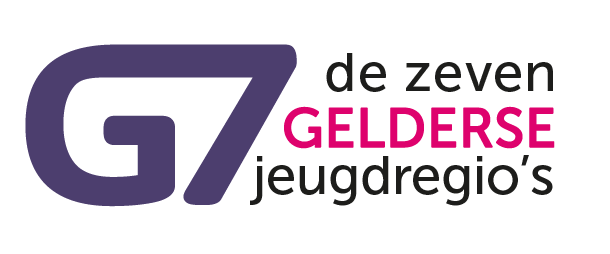 Gemeente Harderwijk
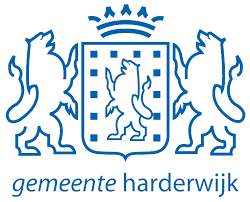 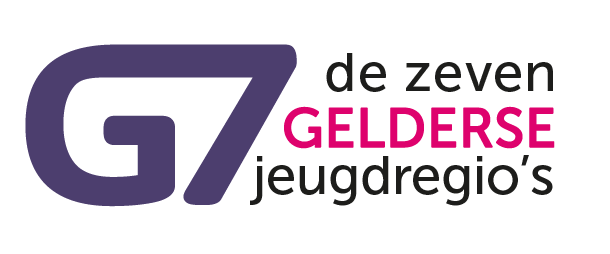 Gemeente Nunspeet
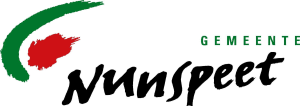 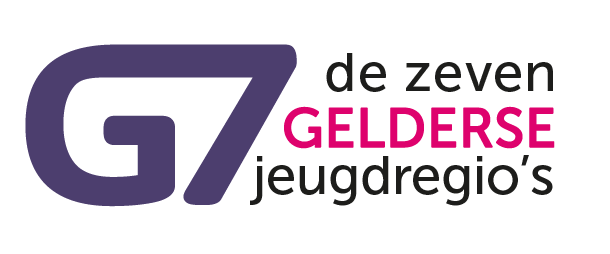 Gemeente Putten
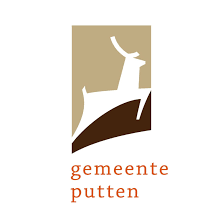 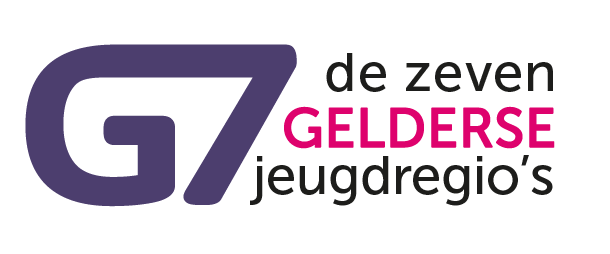 Gemeente Beuningen
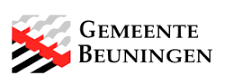 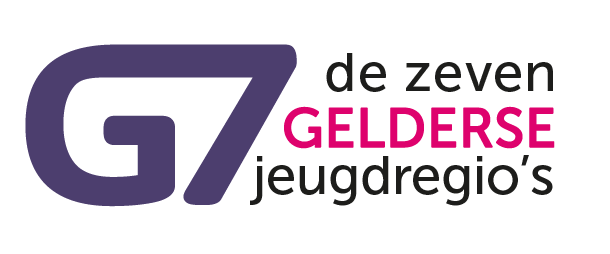 Gemeente Nijmegen
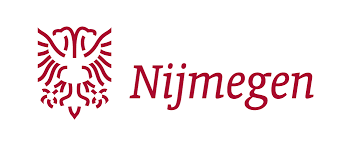 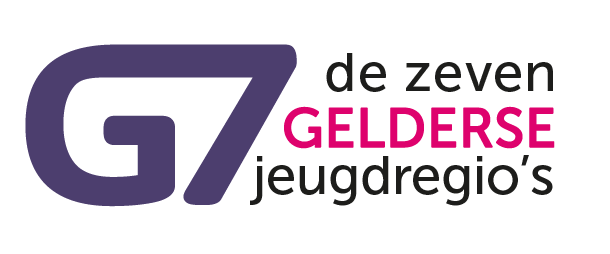 Gemeente Mook en Middelaar
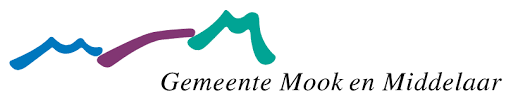 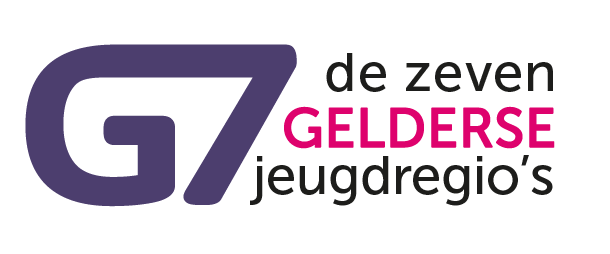 Gemeente Heumen
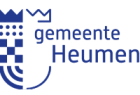 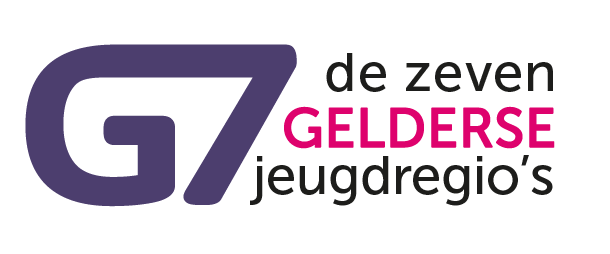 Gemeente Berg en Dal
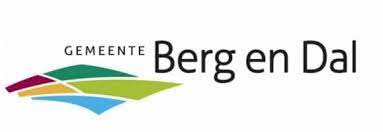 Gemeente Druten
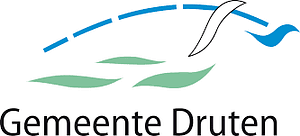 Gemeente Wijchen
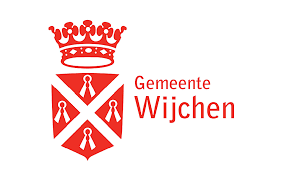 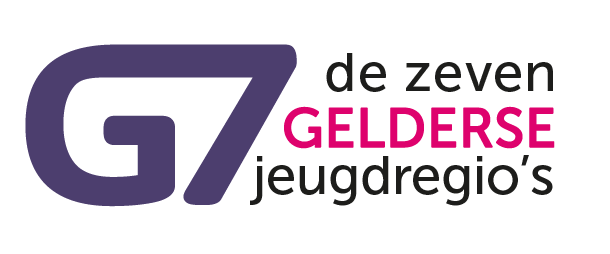 Gemeente Ede
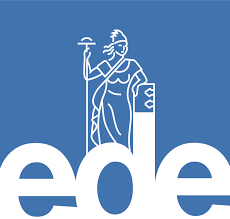 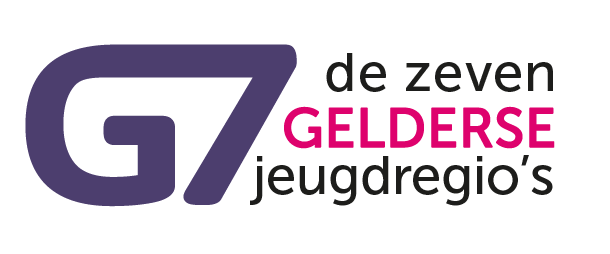 Gemeente Nijkerk
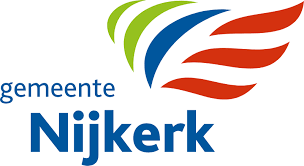 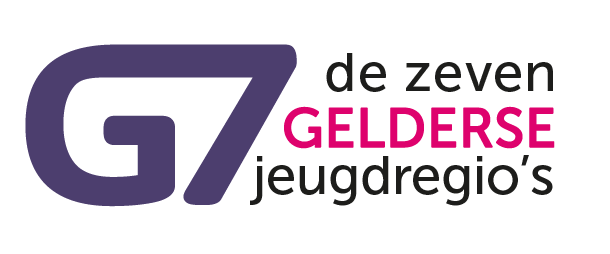 Gemeente Renswoude
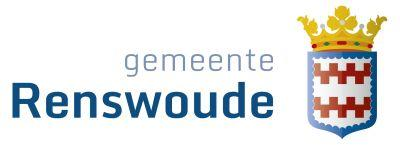 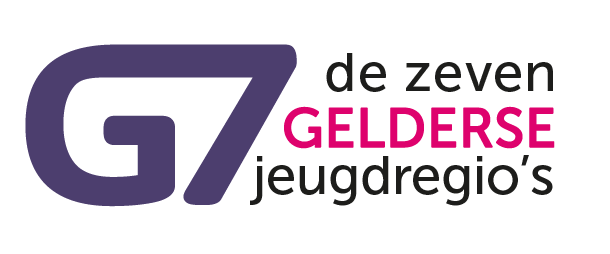 Gemeente Rhenen
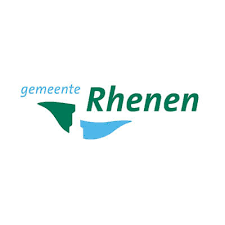 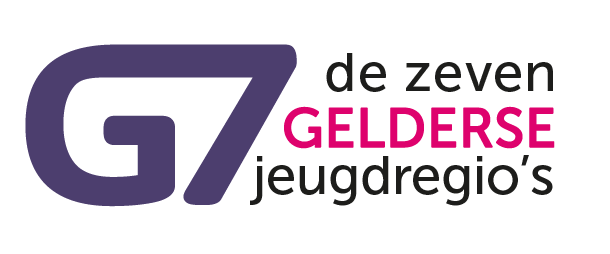 Gemeente Scherpenzeel
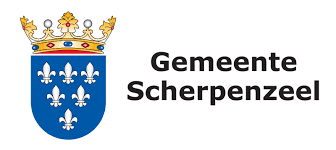 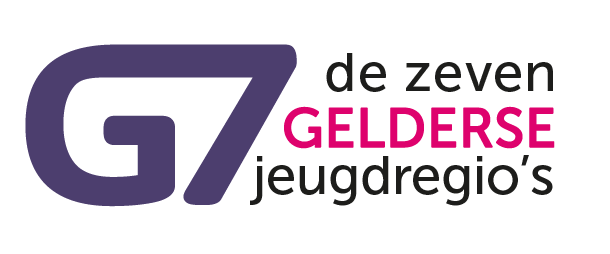 Gemeente Veenendaal
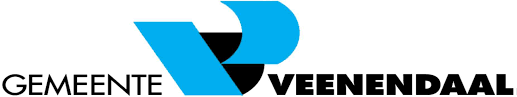 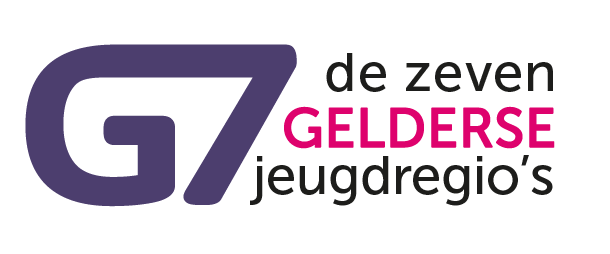 Gemeente Barneveld
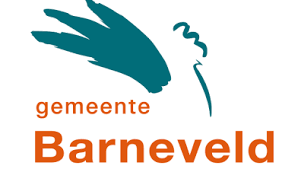 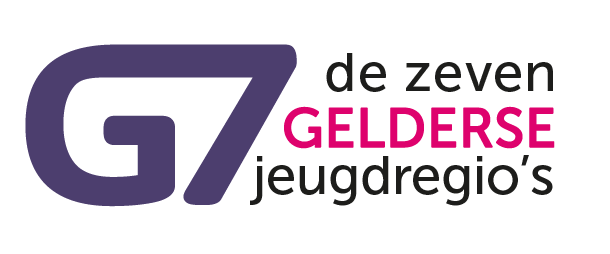 Gemeente Arnhem
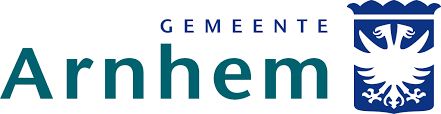 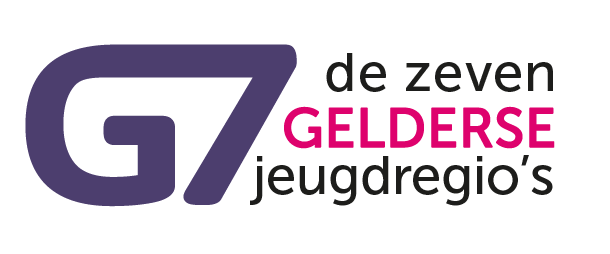 Gemeente Doesburg
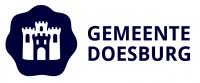 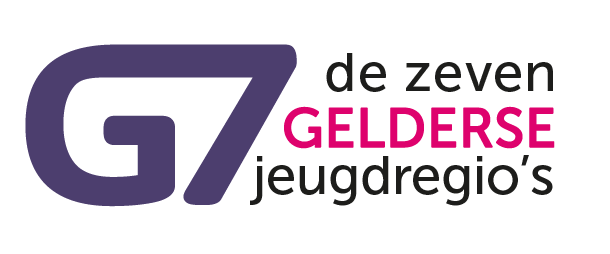 Gemeente Lingewaard
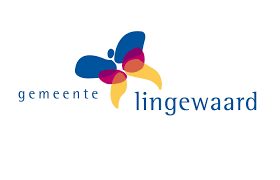 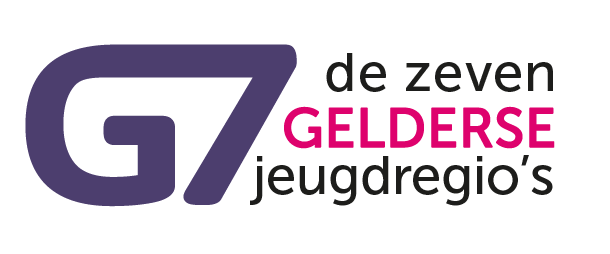 Gemeente Overbetuwe
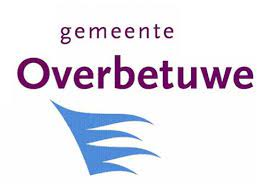 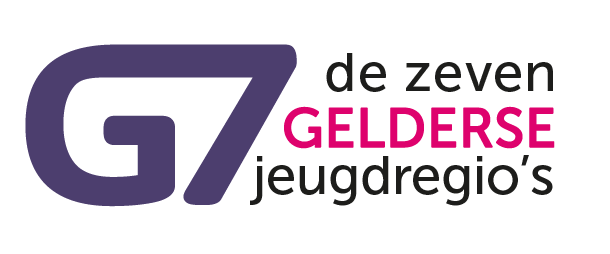 Gemeente Renkum
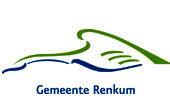 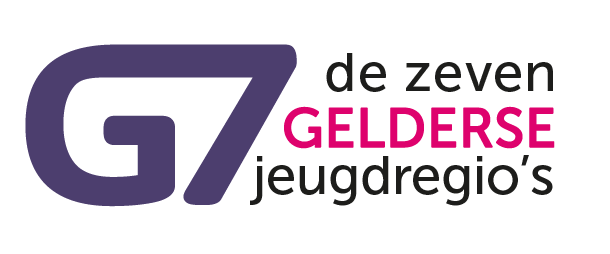 Gemeente Rheden
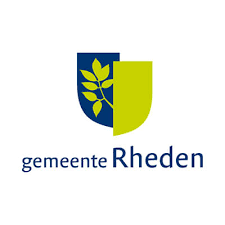 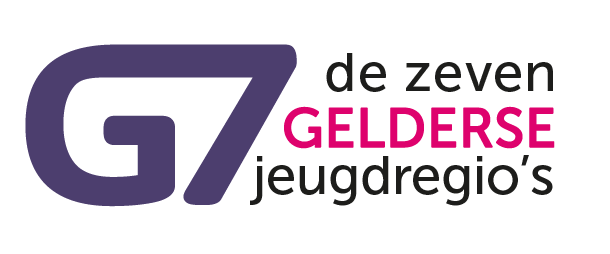 Gemeente Rozendaal
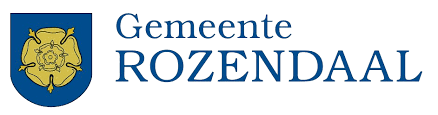 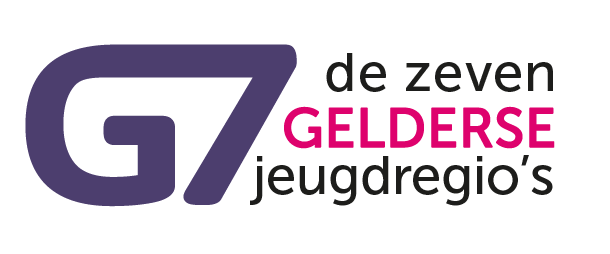 Gemeente Wageningen
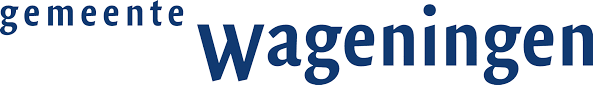 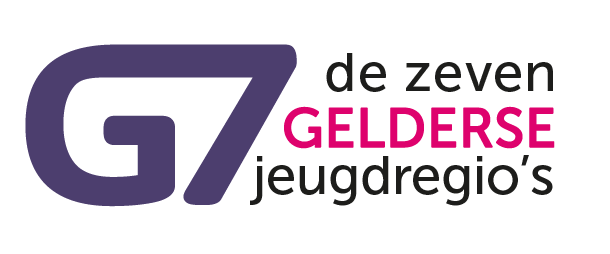 Gemeente Zevenaar
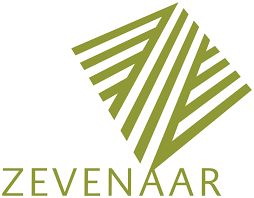 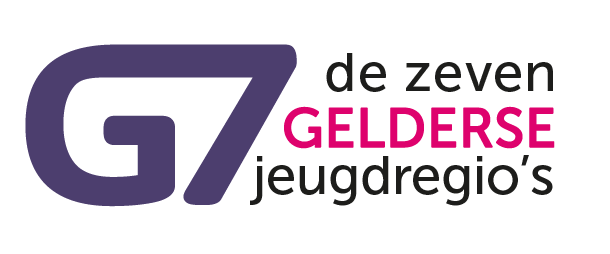 Gemeente Duiven
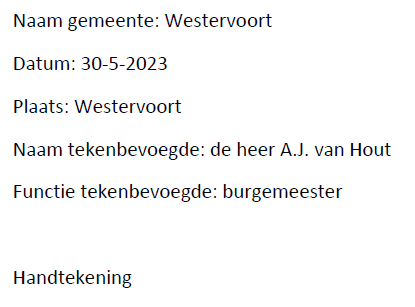 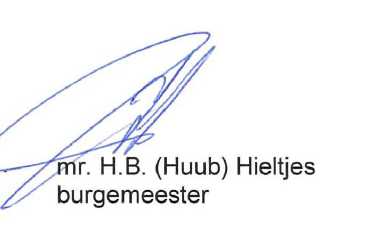 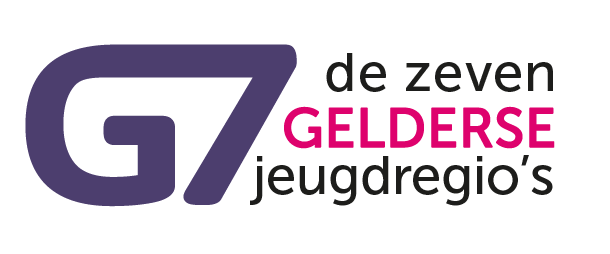 Gemeente Westervoort
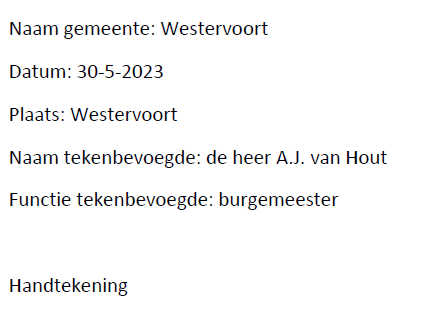 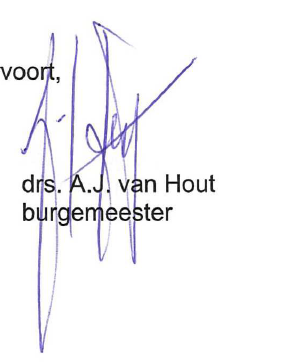 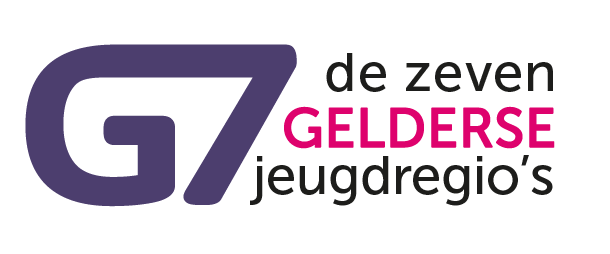 Gemeente Berkelland
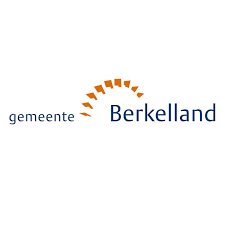 Gemeente Aalten
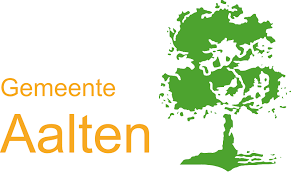 Gemeente Oost Gelre
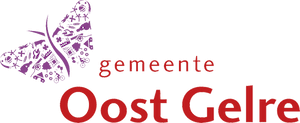 Gemeente Oude IJsselstreek
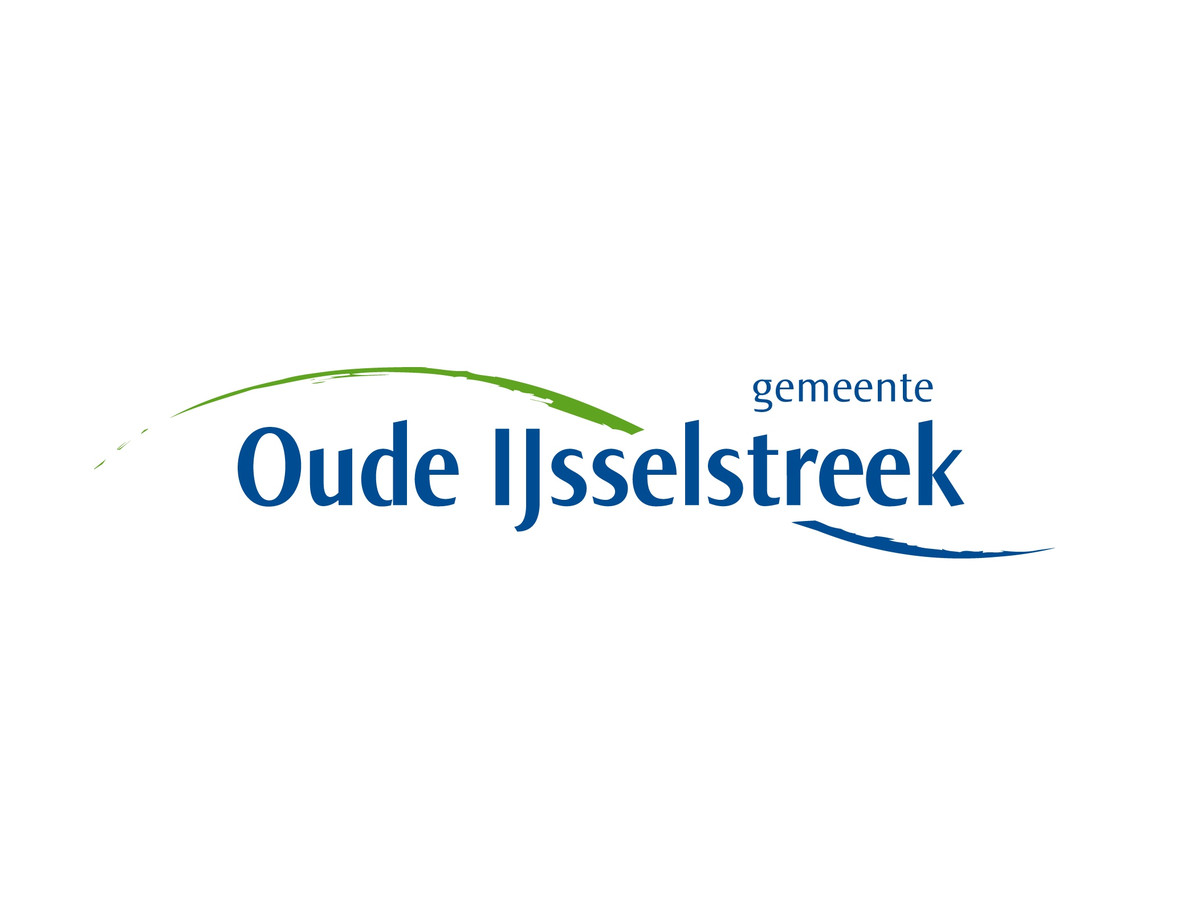 Gemeente Winterswijk
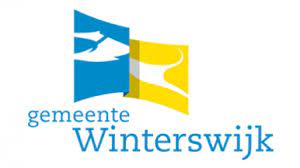 Gemeente Bronckhorst
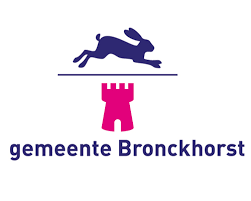 Gemeente Doetinchem
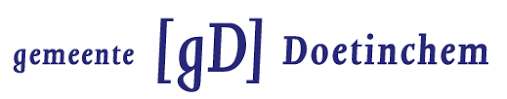 Gemeente Montferland
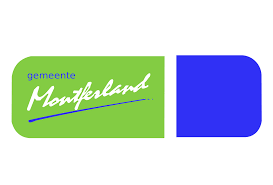 Gemeente Zaltbommel
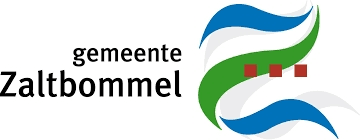 Gemeente Culemborg
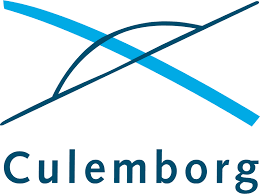 Gemeente Maasdriel
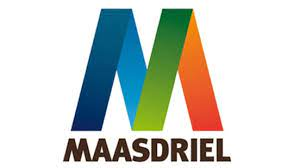 Gemeente Tiel
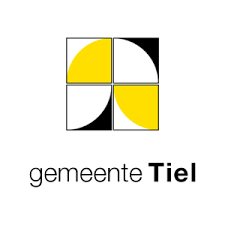 Gemeente West Betuwe
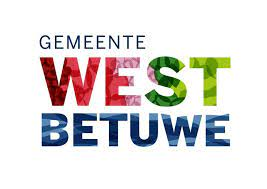 Gemeente West Maas en Waal
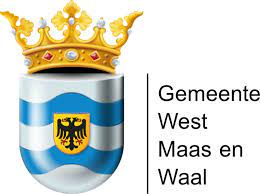 Gemeente Neder-Betuwe
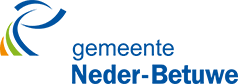 Gemeente Buren
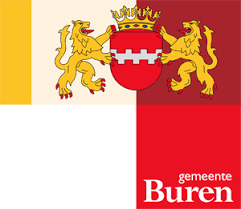